TEMEL GENETİK KAVRAMLAR-I
Dr. Öğr. Üyesi Nuket Bilgen,.
Ankara Üniversitesi 
Veteriner Fakültesi
Genetik Anabilim Dalı
Bu dersin amacı
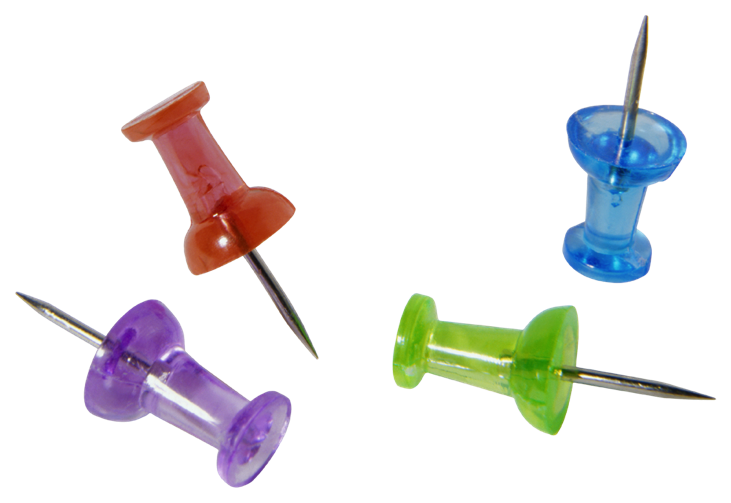 Hepimiz biraz bildiğimiz için(?), bilgilerinizi tazelemek?
Genetik konusunun ve genetiğin nasıl işlediğini takip edip anlayabilmeniz için kavramları açıklamak ve tanımlamak.
Hızlı gelişen bir bölüm olduğu için üzerine yeni bilgiler koyabileceğimiz sağlam bir temelin oluşturulması.
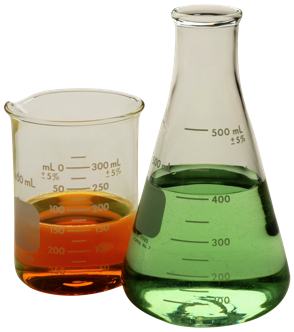 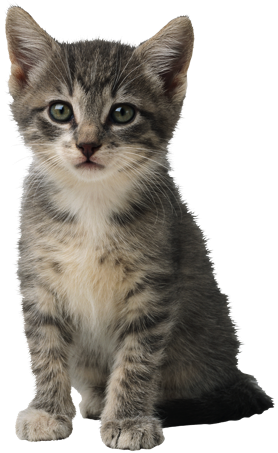 Duyduğunuz üzere, 

Hayvanların klonlanması, 

Hastalıklara neden olan mutasyonlar

Gen tedavisiyle hastalıkların tedavi edilmesi, 

Genetik bilgi ile adli olayların çözülmesi…
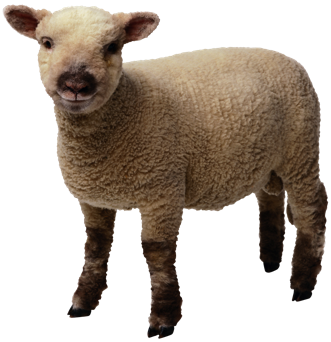 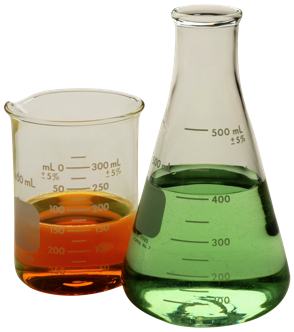 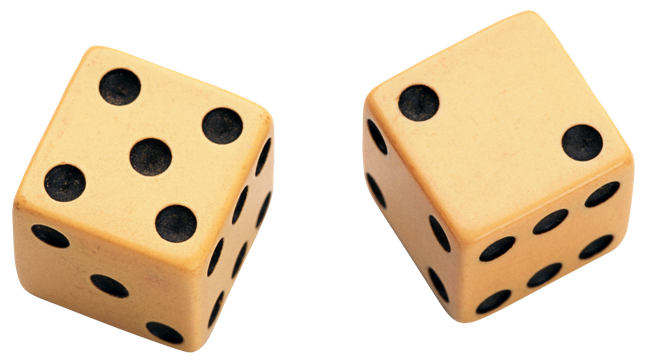 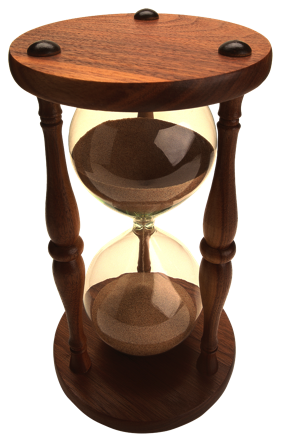 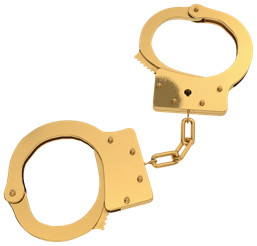 Bu dersin amacı
Örneklerle birlikte bu tür uygulamaların nasıl mümkün olduğuna dair temel prensiplerin anlatılması


Hepimiz yaşayan canlılar olduğumuz için genetik sağlımız üzerine etkili. 

Günlük hayatta da karşılaşabileceğiniz ve yorumlayabileceğiniz örnekler vermek genetik bilginizi arttırmak.
GENETİK
Genetik kalıtım bilimidir. Karakterlerin jenerasyonlar arası geçişini inceler.
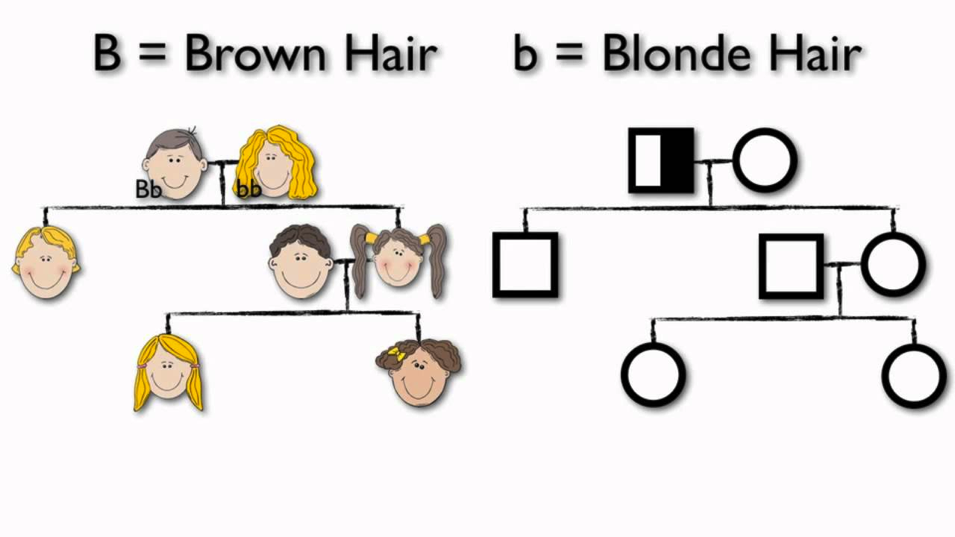 Simpsonlar
Marge
Homer
Bart
Lisa 
Maggie
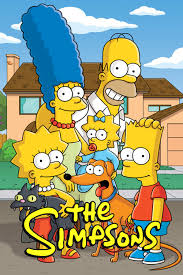 Saç rengi,
Vucut duruşu,
Gözler
Kilo,
Saç şekli
https://www.slideshare.net/Maria__Carmen/simpsons-inheritance-powerpoint-11214738
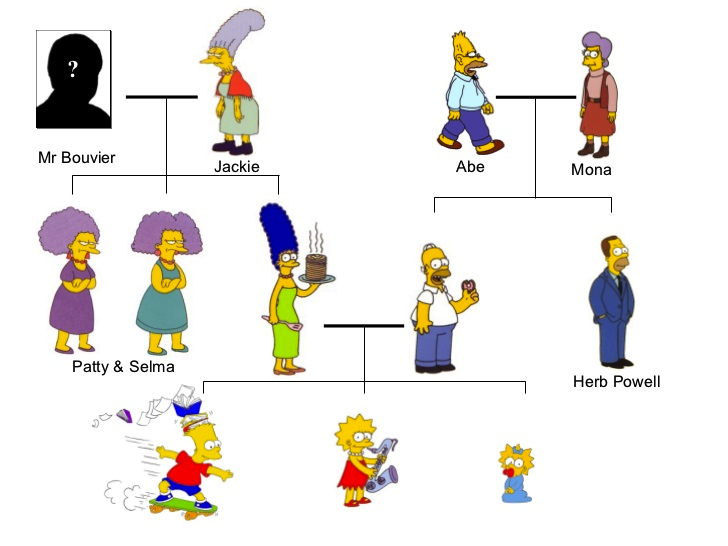 Peki ya çocukların saçları?
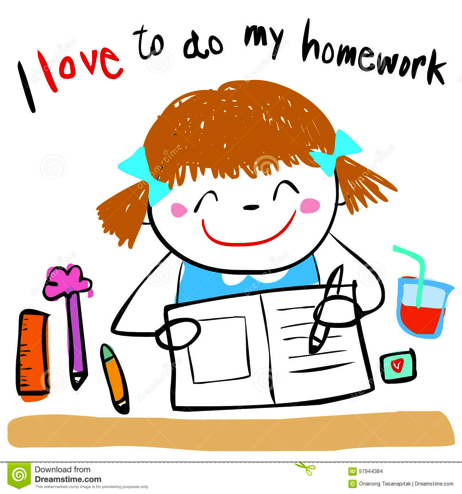 Homework
Bir örnek hazırlayın
Sevdiğiniz bir dizide bir aile olabilir,
Simpsonlar gibi bir çizgi dizi olabilir
Ya da kendi ailenizin fotoğrafını getirebilirsiniz.
Örneklerle ilgili minik bir tanıtım, kim kiminle akraba, akrablık ilişkisi nasıl?
Yaşayan tüm organizmalar kendinin kopyasını yapmak ya da genlerini aktarmak ister. Bu nedenle genetik tüm yaşayan canlıları etkilemektedir. 
Genler küçük DNA parçalarıdır ve kalıtımın temel birimleridir. 
Görünüş,
davranış,
Üreme,
Verim özellikleri gibi karatkerler genlerin kontrolündedir.
Genetik tüm biyoloji bilimlerinin merkezinde yer alır çünkü bioloji genlere bağlıdır. 
Bitkileri hayvanlar, bakteriler, virüsler…
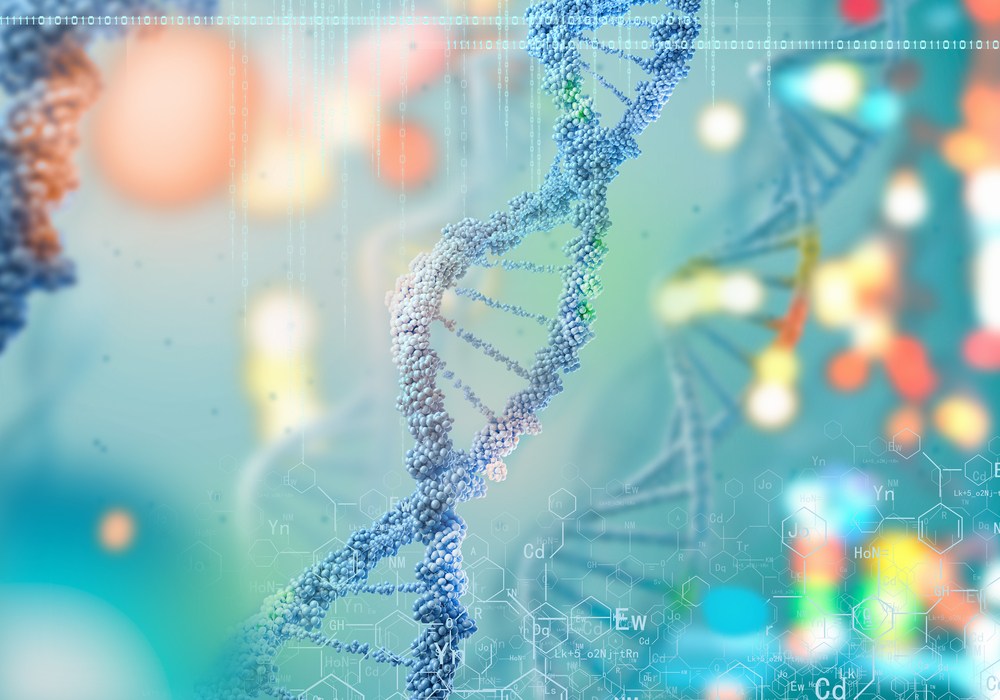 https://www.coopergenomics.com/blog/disease-awareness/a-week-in-genetics/
100 trilyon gen! 
0.1-2gr DNA.
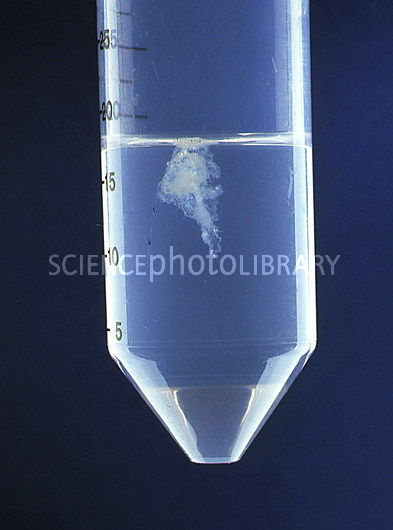 Kısa Tarih ve Alt Dallar
Diğer bölümlerle karşılaştırıldığından genetik yeni bir bilim dalıdır. 
1859  Doğal seleksiyonun keşfi, Charles Darwin.




1865 Kalıtımın temellerinin keşfi, Gregor Mendel
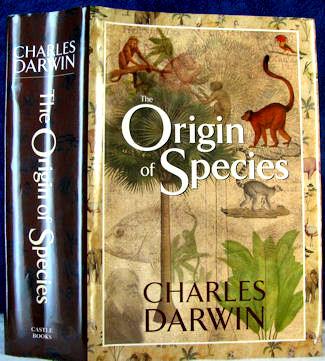 Brief History
1865  Mendel, bezelyede 7 karakter üzerine çalıştı ve bezelyeleri çaprazladı. 
Ancak bilim dünyası anlayamadı ve dikkate almadı! 





1875-1880  hücre ve hücre çekirdeği ortaya kondu
1883 Roux-Weisman kromozomların önemi ortaya kondu.
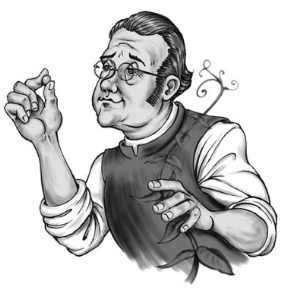 Brief History and Subdivisions
1869Friedrich Miescher DNA’yı elde etti


1879Mitoz tanımlandı


1900 DeViries, Correns ve von Tschermak tarafından Mendel’in çalışmaları yeniden keşfedildi.
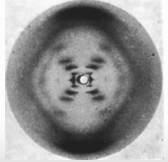 Genetik kavramının tanımı veTarihçe
1902 Walter Sutton tarafından kromozomlar keşfedildi.

1911 Morgoan ve Sturtvent “Kromozomlar genleri taşıyor!”
1931 McClintock rekombinasyon olayınu açıkladı. 
1953 DNA’nın yapısı ortaya kondu??
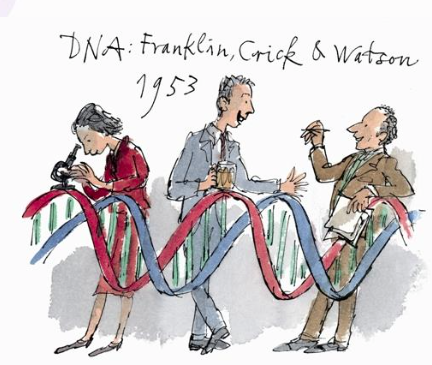 Doğal Seleksiyon, Darwin
Evrimin temeli nedir?
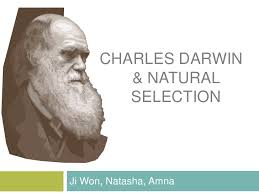 Doğal Seleksiyon, Darwin
Aslında oldukça basit; 
Hayatta kalmak ve üremek.
Nasıl hayatta kalıyoruz, nasıl adapte oluyoruz…
Tüm bunlar yapılabilirliği genetik çeşitlilikten temel alıyor.
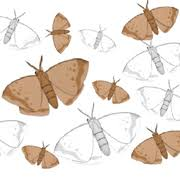 Düşünün
Hadi düşünelim,Genetik çeşitlilik olmasa ne olurdu?
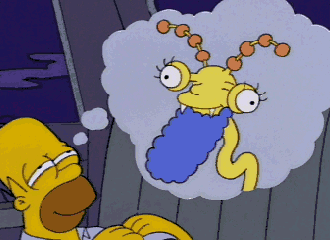 Kıtlık soyun tükenmesi

Çeşitliliğin yok olması soyun tükenmesi


Yaşam ortamlarının yok olması soyun tükenmesi
İrlanda, Büyük Kıtlık 1845–49
Büyük Kıtlık (İrlanda Patates Kıtlığı) İrlanda’da görülmüştür
Phytophthora infestans adında bir mantar patates tarlalarını enfekte etmiş ve patatesin yenilebilir herşeyi üzerinde küf oluşturarak patatesleri yok etmiş. 
Avrupa’da 19.yy’da görülmüş en büyük kıtlık olarak bilinmektedir.
https://www.britannica.com/event/Great-Famine-Irish-history
İrlanda, Büyük Kıtlık 1845–49
Patates büyük bir besin kaynağı idi…
Ama bir iki tane patates türünün verim özellikleri yüzünden tercih edilerek yetiştirilmesi genetik çeşitliliğin azalmasına neden oldu ve aynı zamanda bitkinin bu hastalığa karşı direncinin de azalmasına neden oldu…
Böylece de İrlanda ülke olarak kıtlığa karşı hassas konuma geldi.
https://www.britannica.com/event/Great-Famine-Irish-history
1 milyon insan açlıktan öldü
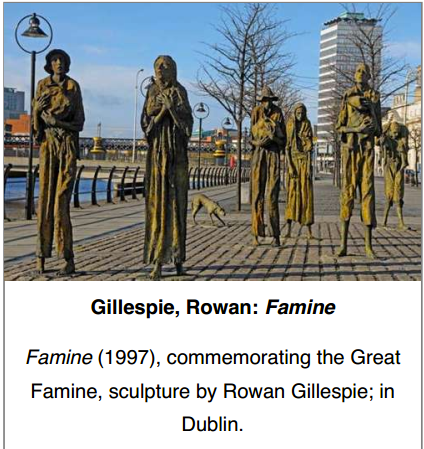 https://www.britannica.com/event/Great-Famine-Irish-history
[Speaker Notes: 1million people died of hunger]
Doğal seleksiyon, Darwin
Darwin ispinoz kuşlarının farklı çevre koşullarına uyum sağladığını ortaya koydu. 
Bu kuşlar aynı zamanda gaga şekli, besin kaynağ ve besinin yakalanması konularında da farklılık gösteriyorlardı.
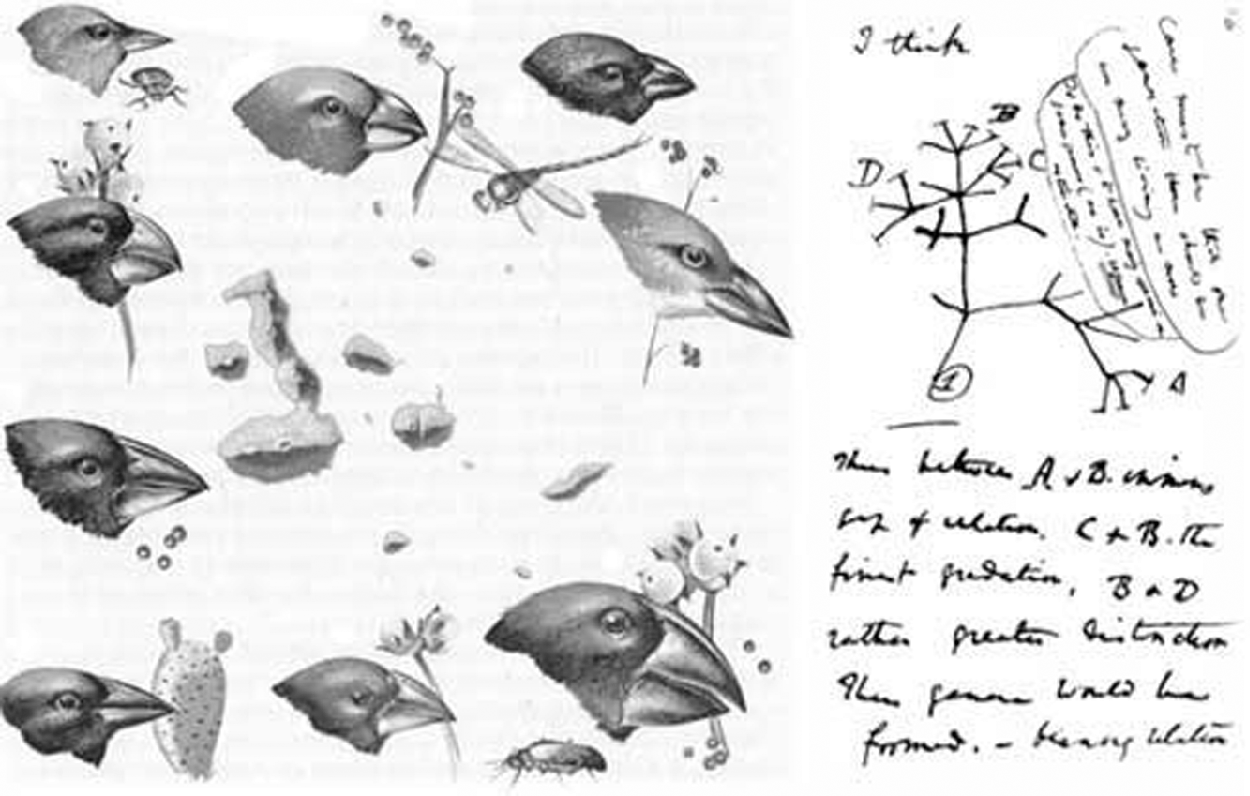 https://doi.org/10.1017/9781316771488.006
Darwin ve Wallace doğal seleksiyon ile ilgili benzer bir teori ortaya attılar. 
Linnaean Society (1858)’de bu teorilerini sundular.
Darwin türlerin kökeni kitabını yayımlarken Wallace biyocoğrafya üzerine araştırmalarına geri döndü.
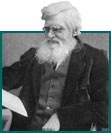 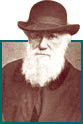 Kısa Tarihçe
Gregor MENDEL 
1860’da kalıtımda önemli olan biyolojik faktörlerin ne olduğunu buldu ve bunlara ünite adını verdi.
Genler genetiğin temel konusudur. Gen temelinden yola çıkarak;
Populasyon genetiği,
Evrim üzerine çalışmalar
Gen karakter ilişkilendirme çalışmaları gibi bir çok araştırma alanı vardır.
Kısa tarihçe ve Alt dallar
Genetik 4 ana alt dala ayrılmış olarak incelenebilir; 
✓ Klasik ya da Mendel genetiği; fiziksel özelliklerin jenerasyonlara arası nasıl aktarıldığını inceler. 
✓ Moleculer genetik: DNA ve kuzeni RNA’nın ve proteinlerin kimyasal ve fiziksel yapısını inceler. Ayrıca genler nasıl çalışır onu inceler. 
✓ Populasyon genetiği: büyük grupların genetik alt yapısını inceler. 
✓ Kantitatif genetik: Yüksek matematiksel bilgiyle genler ve bu genlerin determine ettiği karakterler arasıdaki istatistiksel ilişkiyi ortaya koyar.